Představení projektu PPP dostupné bydlení
Prezentace pro municipality
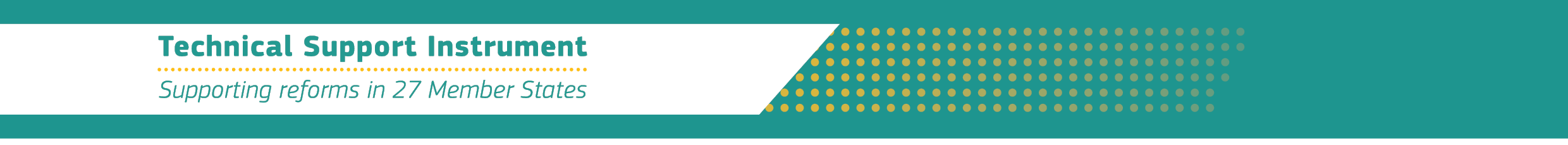 Nástroj pro technickou podporu
Podpora reforem v 27 členských státech
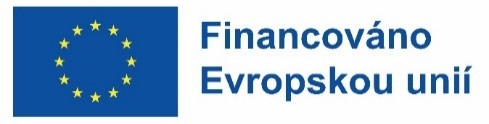 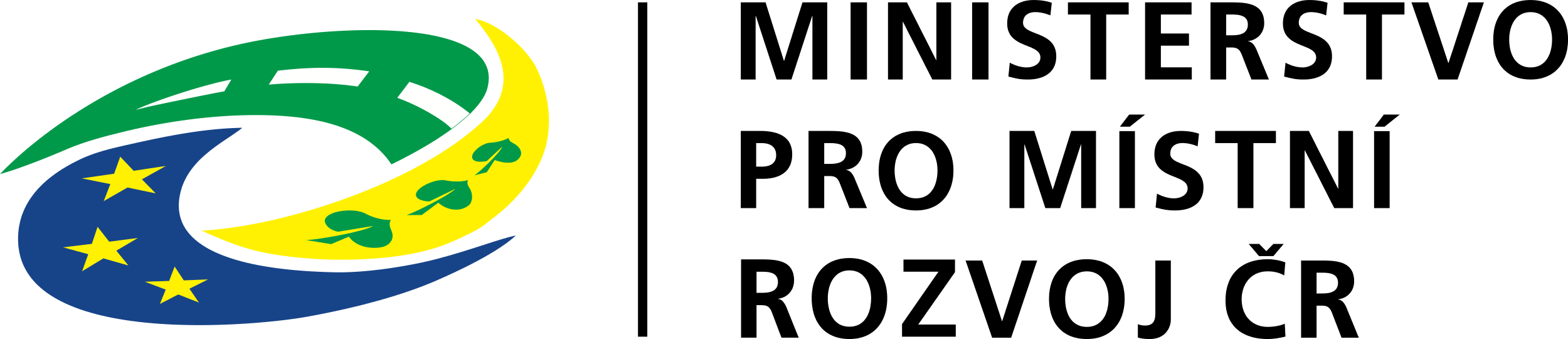 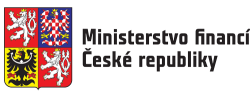 Prohlášení
Tento dokument byl vypracován s finanční podporou Evropské unie. Výhradní odpovědnost za jeho obsah nese autor (autoři). Názory v něm vyjádřené nelze v žádném případě považovat za oficiální stanovisko Evropské unie.
Projekt je financován Evropskou unií prostřednictvím nástroje technické pomoci spravovaného Generálním ředitelstvím Evropské komise pro podporu strukturálních reforem.
Tento dokument byl dodán v září 2024 na základě smlouvy Evropské komise č. REFORM/SC2022/123, která provádí rámcovou smlouvu č. REFORM/2021/OP/0006 LOT 1. Dokument byl dodán v rámci projektu „Projekt PPP dostupné bydlení v České republice“.
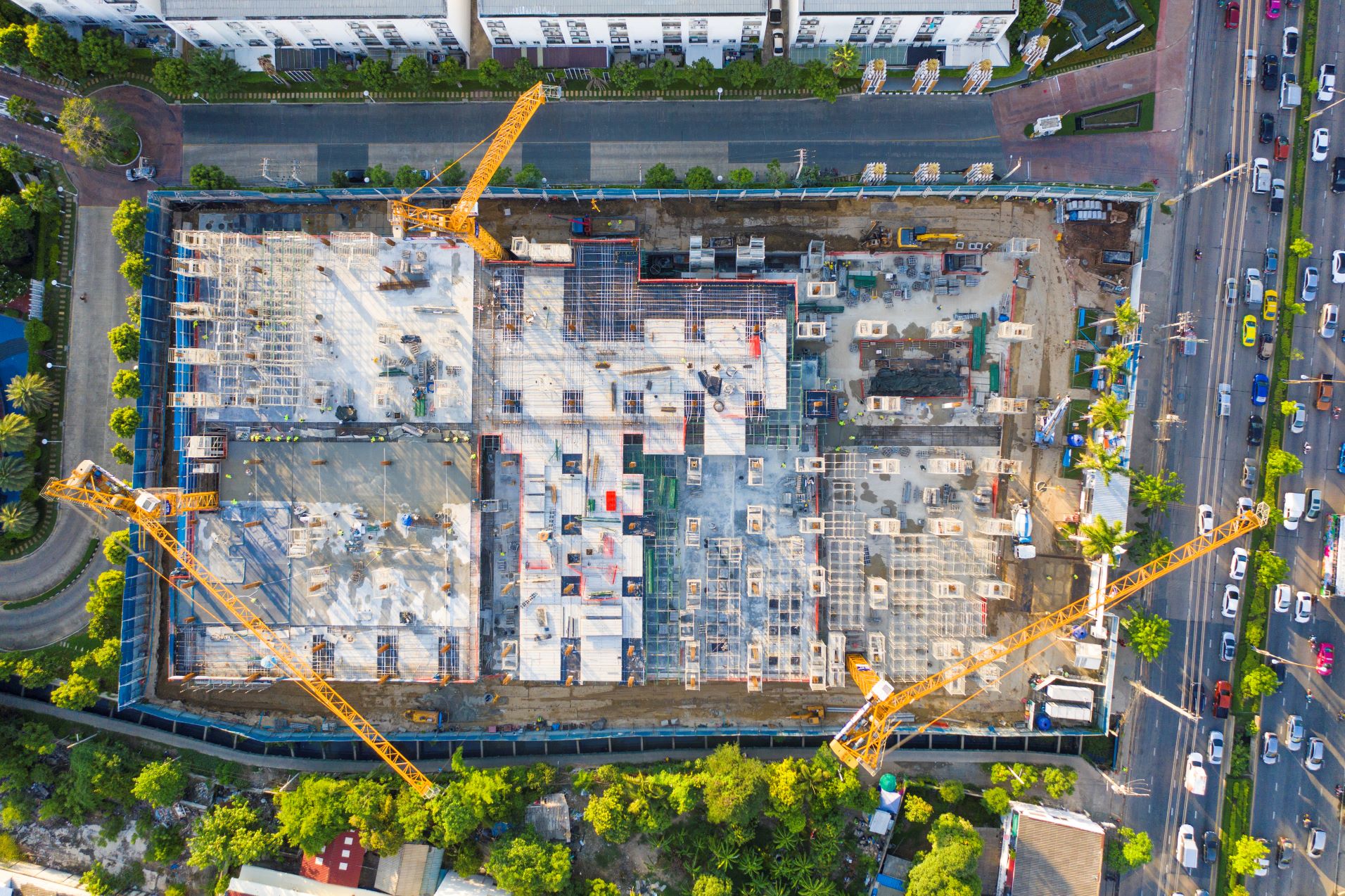 Představení konceptu PPP
Obecná charakteristika PPP
PPP je zkratkou z anglického výrazu Public Private Partnership, který v českém jazyce označujeme jako partnerství veřejného a soukromého sektoru. Charakteristické jsou dlouhodobá smlouva, přenos rizik na soukromý subjekt a platby navázané na výkon.

V PPP dochází k přenosu vybraných rizik na soukromý sektor, která je schopen lépe a efektivněji řídit. Díky tomu je možné lépe využít zkušenosti soukromého sektoru a projekt realizovaný PPP metodou může být výhodnější ve srovnání s tradičními metodami. 

PPP je vhodné pro větší projekty, protože jeho příprava až po vysoutěžení dodavatele je nákladnější a nese s sebou vyšší náklady na soukromé projektové financování. Tyto náklady je třeba rozložit do většího projektu, aby převážila větší efektivita.
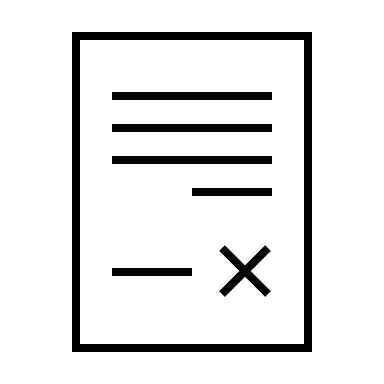 Dlouhodobá smlouva
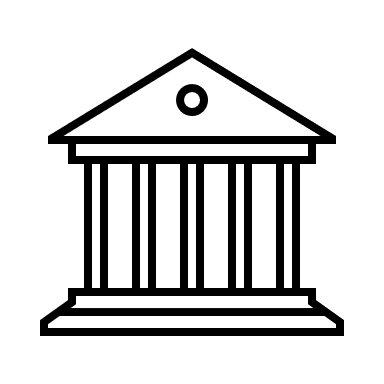 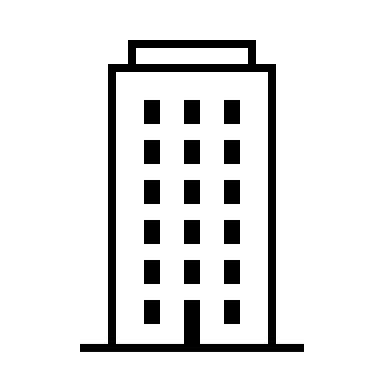 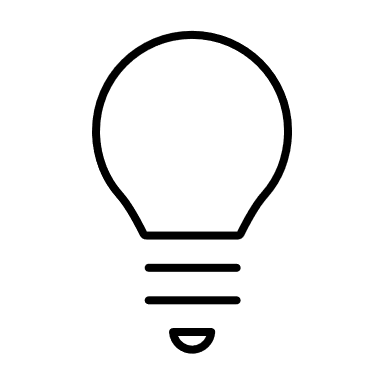 Veřejný subjekt
Soukromý subjekt
Přenos rizik a odpovědnosti za jejich řízení
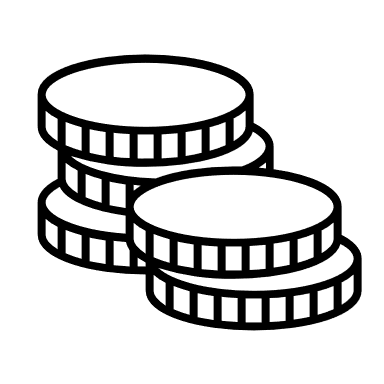 Platby navázané na výkon
Srovnání standardní veřejné zakázky a připravovaného PPP modelu
Kdy zvolit partnerství soukromého a veřejného sektoru?
PPP je vhodné zejména pro větší projekty, vzhledem k větším nákladům na přípravu a delší zadávací proces v porovnání se standardní veřejnou zakázkou.
Standardní veřejná zakázka
Je projekt dostatečně velký?
ne
ano
PPP projekty jsou komplexní a vyžadují dostatečnou personální vybavenost. Vlastní tým je třeba na přípravu projektu ve spolupráci s poradci, v průběhu veřejné zakázky a na monitoring během provozní fáze.
Mám tým připravený řídit větší projekty?
ne
ano
Veřejný sektor by měl být v rámci PPP schopen přenést efektivně rizika na soukromý sektor tak, aby došlo k jejich efektivnějšímu řízení.
Je možné přenést rizika na soukromého partnera?
ne
ano
Veřejný sektor musí v analýze hodnoty za peníze porovnat alternativu implementace projektu prostřednictvím standardní veřejné zakázky a implementace metodou PPP. Vybrat musí tu, která je podle výpočtu výhodnější.
Vychází kladná hodnota za peníze?
ne
ano
Projekt je vhodný pro PPP
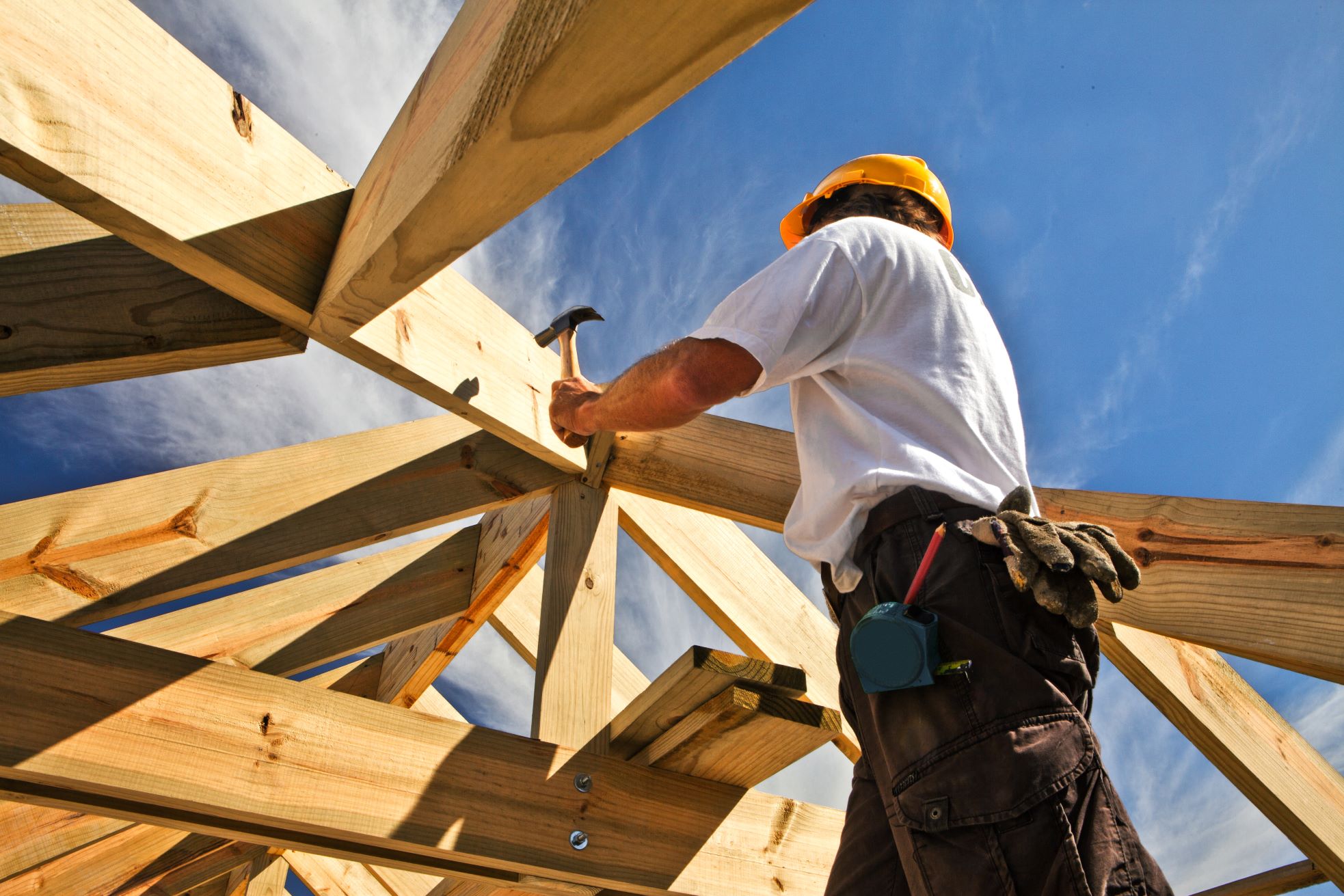 Model PPP dostupné nájemní bydlení
PPP model dostupné bydlení s platbou za dostupnost
Municipalita / zadávající autorita
Nájemníci
Zvýhodněný nájem
Podpůrné instituce*
Platba za dostupnost
Vlastní kapitál (ekvita)
Projektový podnik PPP (SPV)
Dluhové financování
Investoři
Banky
Výherní konsorcium zakládá PPP podnikpro účely implementace projektu
Dodavatel stavebních prací
Poskytovatel FM
Subkontraktoři
Subkontraktoři
*Zvažované instituce, které by se v budoucnu mohly zapojit do podpory projektů dostupného nájemního bydlení, jsou SFPI, NRB (NRF) a CzechInvest.
Základní charakteristika připraveného modelu
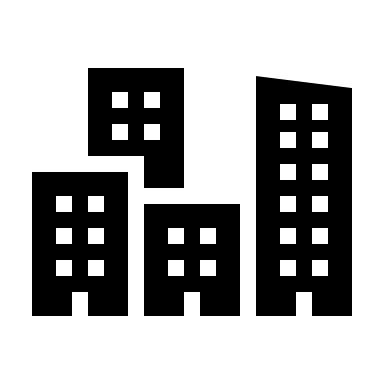 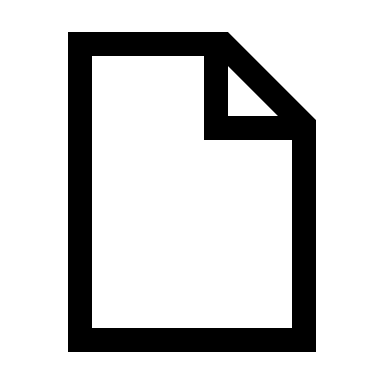 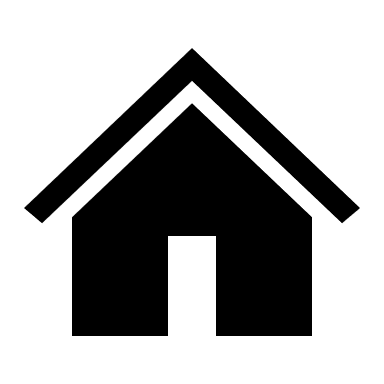 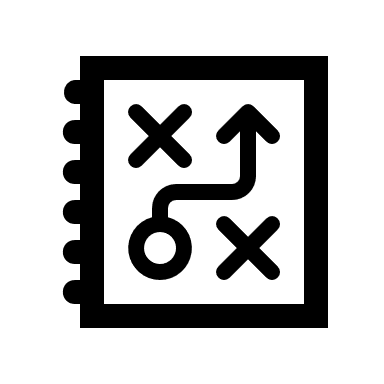 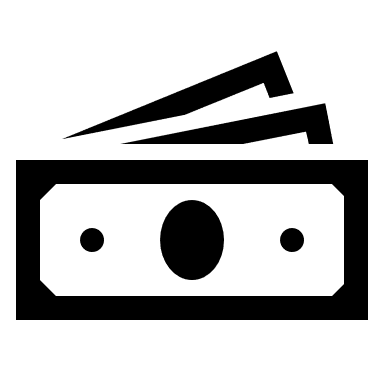 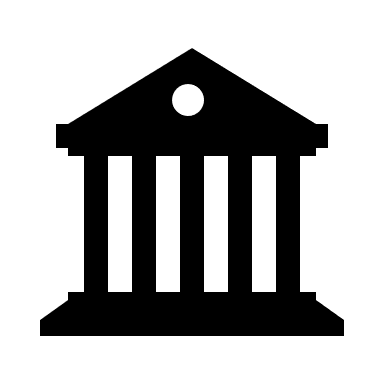 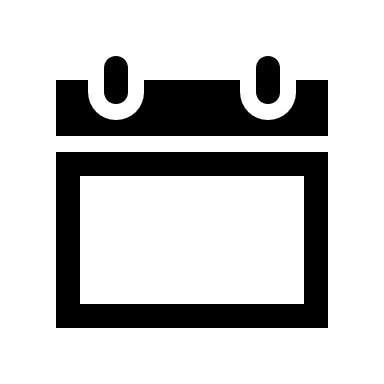 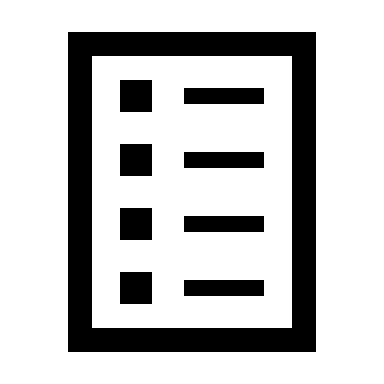 Výhody a nevýhody PPP s platbou za dostupnost
Výhody
Nevýhody a limitace
Přenesení rizika na dodavatele
PPP projekt umožňuje přenést zodpovědnost a rizika 
spojená s výstavbou, financováním a správou na dodavatele. 
Vlastnictví pozemku a budovy
Město vlastní pozemek a bytový komplex je stavěn do jejího vlastnictví.
Možnost měnit výši nájmu
PPP projekt s platbou za dostupnost umožňuje municipalitám flexibilně reagovat na změny a měnit výši nájemného bez vlivu na vztah se soukromým partnerem.
Záruka kvality 
Dodavatel má na starosti dlouhodobě správu a údržbu bytového objektu a je motivován postavit kvalitní budovu a minimalizovat celkové náklady. 
Tržní kontrolní mechanismy
PPP projekt zahrnuje tržní kontrolní mechanismy v podobě soukromého financování a souvisejícího bankovního a investorského dohledu.
Soukromé projektové financování
Model je postavený na soukromém projektovém financování, municipalita hradí dodavateli platbu za dostupnost z výnosů z pronájmu bytů. V případě nedostupnosti bytů, municipalita nic neplatí.
Nevhodné pro menší projekty
PPP projekty jsou vhodné pro větší municipality, 
které mají odbornou kapacitu kvalifikovaně 
připravit a realizovat větší investiční projekty (stavební náklady min. 1 mld. Kč) a spolupracovat s multidisciplinárním týmem konzultantů.
Časová náročnost 
Příprava projektu PPP je náročnější v porovnání s běžnou veřejnou zakázkou a zadávací řízení trvá delší dobu.
Projekt vstupuje do zadlužení municipality
Financování zajišťuje dodavatel. Municipalita nicméně zůstává vlastníkem budovy a musí účetně evidovat dluh ve výši součtu plateb za dostupnost.
Municipalita zajišťuje stavební povolení
Municipalita zajišťuje přípravu projektové dokumentace a získání stavebního povolení (povolení záměru).  
Soukromé inovace jsou limitovány stavebním povolením 
Soukromý sektor může přinést inovace a efektivnější řízení projektu, ale je limitován schváleným stavebním povolením.
+
-
Možnosti zvýšení dostupnosti nájemního bydlení v navrhovaném modelu
Město dosahuje nižších nájmů díky: 

bezplatnému vložení vlastního pozemku do projektu, 

úsporu přináší vyšší efektivita PPP metody a nižší rizika pro municipalitu, 

úsporu může přinést vyřízení stavebního povolení na straně municipality,

město může doplatit rozdíl mezi vybraným nájmem a platbou za dostupnost z vlastních zdrojů nebo získat finanční prostředky třetích stran.
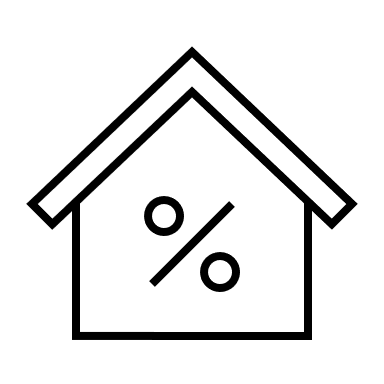 Zvýhodněný nájem
Municipalita / zadávající autorita
Nájemníci
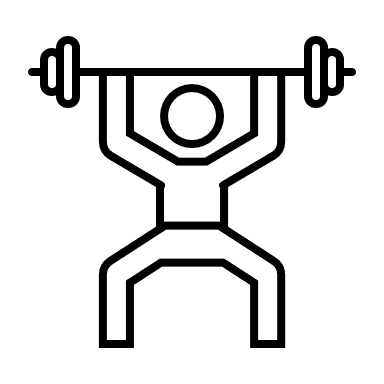 Platba za dostupnost
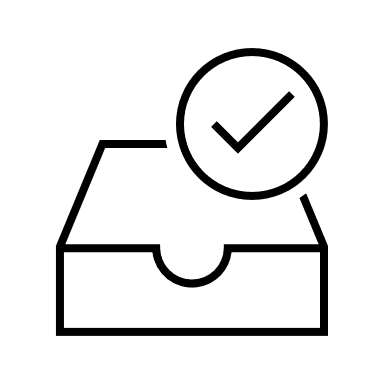 Vlastní kapitál (ekvita)
Projektový podnik PPP (SPV) založený dodavatelem (soukromým partnerem)
Investoři
Dluhové financování
Financující banky
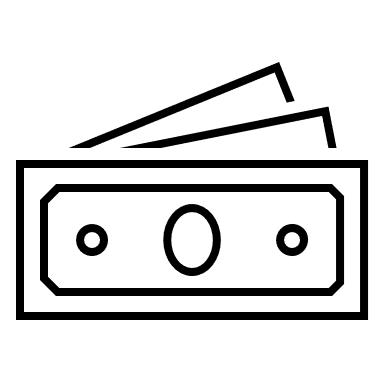 Projekt se počítá do zadluženosti municipality podle české legislativy
Bilanční vykazování vlastnictví budovy a dluhu municipality
Municipalita bude evidovat v účetnictví vlastnictví nemovitosti a dluh ve výši součtu všech plateb za dostupnost.
Evidovaný dluh se bude postupně snižovat o platby za dostupnost.
Pravidlo rozpočtového omezení pro územní samosprávní celky1 stanovuje limity zadlužení. 
Překročení limitu není zakázané, ale municipalita má při překročení limitu povinnost dluh každoročně snižovat.
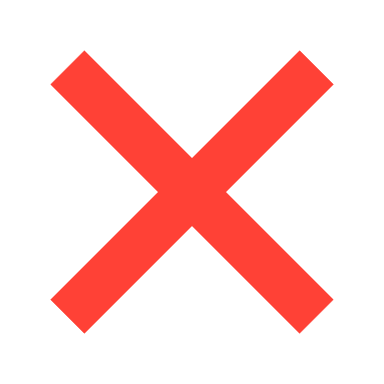 DLUH
DLUH
60 % průměrných příjmů za poslední 4 roky
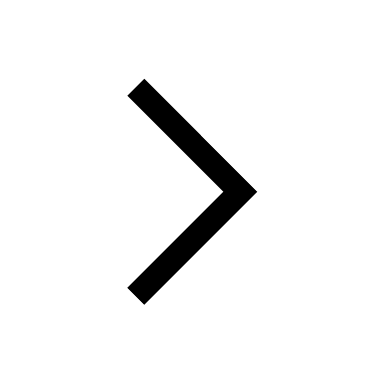 60 % průměrných příjmů za poslední 4 roky
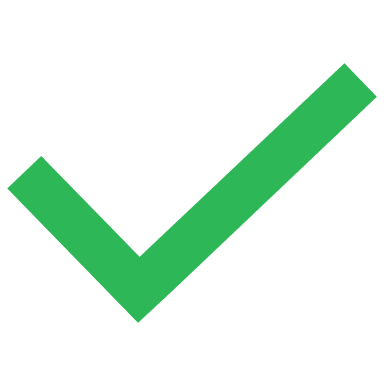 DLUH
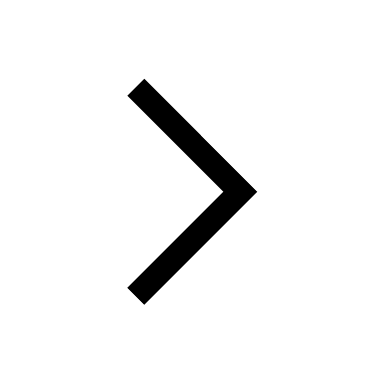 60 % průměrných příjmů za poslední 4 roky
Žádné opatření
Splácení dluhu ve výši 5 % z:
Splátka dluhu
(
)
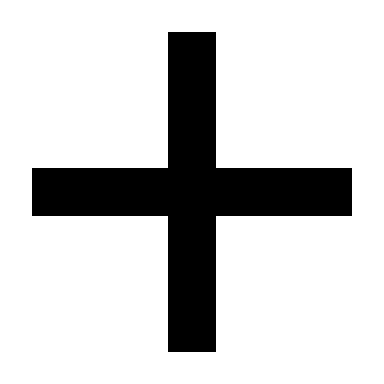 1Dle zákona č. 23/2017 Sb., o pravidlech rozpočtové odpovědnosti, ve znění pozdějších předpisů. Ustanovení § 17.
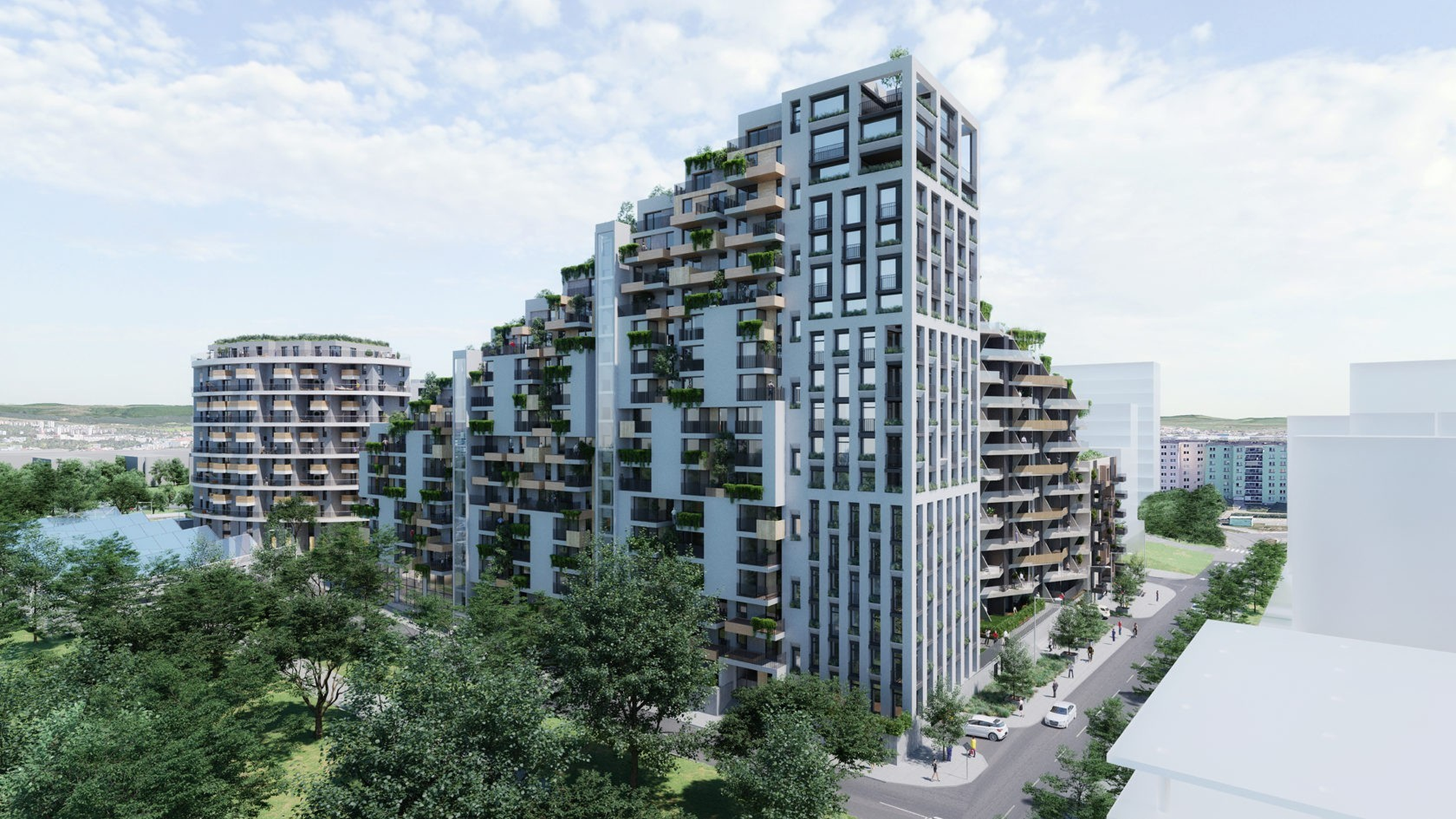 Příklad aplikace modelu na připravovaný projekt ve větším městě
Představení projektu Západní brána
Stručný popis projektu
Nová zástavba v lokalitě Západní brána v Brně bude disponovat 344 nájemními bytovými jednotkami a parkovacími místy pro 500 aut. Projekt nabízí byty v dispozici 1+kk až 4+kk v několika standardech, přičemž jednotlivé standardy se liší především ve velikosti jednotlivých dispozic.
Projekt v číslech1
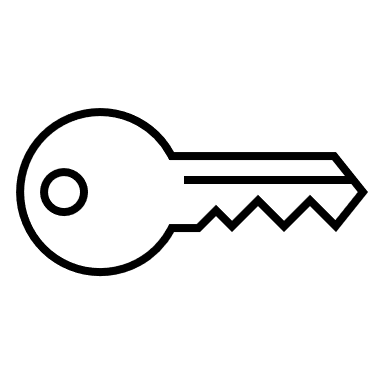 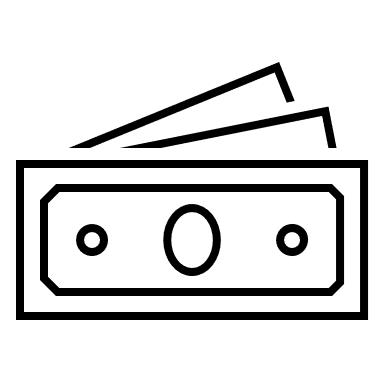 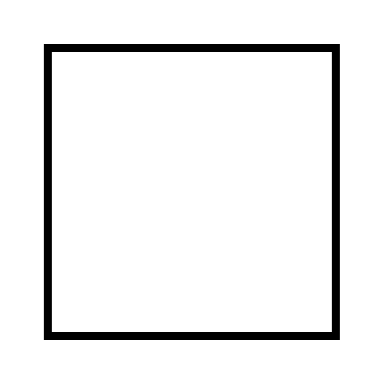 344
bytů
2 174 mil. Kč
stavební náklady vč. ost. nákladů
30,1 tis. m2
hrubá podlažní plocha
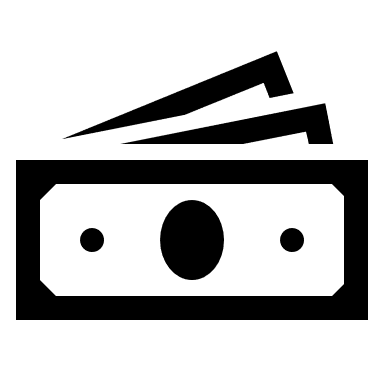 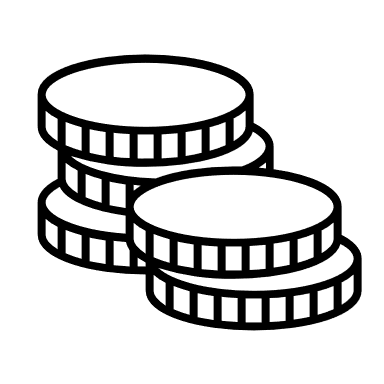 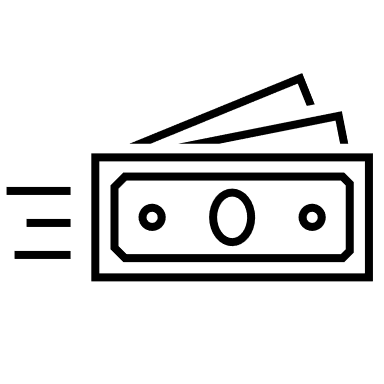 72,2 tis. Kč
stavební náklady na 1 m2
2 768 mil. Kč
celkové náklady projektu (stavební a provozní)
133,0 mil. Kč roční platba za dostupnost
Dopad změny výše zlevněného nájemného
Změny výše zlevněného nájemného
Výše nájemného má především vliv na tržby projektu. Čím je vyšší nájem oproti nabídkovému nájemnému, tím vyšší jsou tržby projektu a naopak. Změna tržeb následně ovlivní hodnotu peněžních toků projektu a čistou současnou hodnotu (ČSH) projektu ve variantách PPP a PSC.
Rozpočtová zátěž Brna v 1. roce
60 %
80 %
70 %
-102,4mil. Kč
-96,1mil. Kč
-108,8
mil. Kč
V prvním scénáři je použito zlevněné nájemné ve výši 60 % nabídkového nájemného v Brně.

V druhém scénáři je použito zlevněné nájemné ve výši 70 % nabídkového nájemného v Brně.

V třetím scénáři je použito zlevněné nájemné ve výši 80 % nabídkového nájemného v Brně.
1.
Průměrná výše dotace Brna na 1 m2 (bez ohledu na dispozici bytů)
2.
3.
60 %
70 %
80 %
1Tržby projektu v 1. roce provozní fáze snížené o platbu za dostupnost
Dopad změny výše zlevněného nájemného na míru dostupnosti bydlení
Změny výše zlevněného nájemného
Součet průměrných měsíčních výdajů za energie a měsíčního snížení nájemného se vydělí průměrným měsíčním příjmem domácnosti.
Pokud tento podíl činí:
max. 30 % - vysoká dostupnost
max. 40 % - střední dostupnost
max. 50 % - nízká dostupnost
50 – 100 % - zlevněné nájemné je pro příjmovou skupinu stále nedostupné
Data pro určení hodnot vstupů jsou získány z ČSÚ.
Míra dostupnosti bydlení dle příjmových skupin domácností
1.
2.
3.
Legenda
Vysoká dostupnost
Nízká dostupnost
Střední dostupnost
Nedostupné
Dopad změny dotované části stavebních nákladů na PPP projekt
Změny výše dotace na stavební náklady
Výše dotace na stavební náklady především ovlivní celkové náklady projektu, což se projeví v změně platby za dostupnost.
Rozpočtová zátěž Brna v 1. roce
-102,4mil. Kč
-128,1mil. Kč
První scénář bez dotace předpokládá, že na stavební náklady projektu nebude poskytnuta žádná dotace.

Druhý scénář počítá s dotací na stavební náklady ve výši 20 % celkových stavebních nákladů.
1.
Dotace 20 % na stavební náklady
Bez dotace na stavební náklady
2.
Tržby a výdaje veřejného sektoru
Tabulka níže ukazuje celkové výdaje veřejného sektoru, které zahrnují náklady na platbu za dostupnost a celkovou výši dotace na projekt.
Celkové výdaje veřejného sektoru v druhém scénáři bez dotace jsou nižší, protože část nákladů na projekt bude hrazena dotací již na začátku, což je z finančního hlediska nejefektivnější způsob dotace.
1náklady a ceny jsou uvedeny bez DPH
Vybrané klíčové ukazatele projektu
Porovnání varianty PPP a PSC
V základním scénáři je při poskytnutí dotace hodnota za peníze PPP projektu 95,5 mil. Kč, tedy varianta PPP je výhodnější než zadání projektu běžnou veřejnou zakázkou. Pokud není uvažována dotace na stavební náklady, hodnota za peníze projektu je nižší, ale přesto zůstává kladná.
Roční tržby a platba za dostupnost po uvedení aktiva do provozu (PPP)
Celkové tržby
Platba za dostupnost
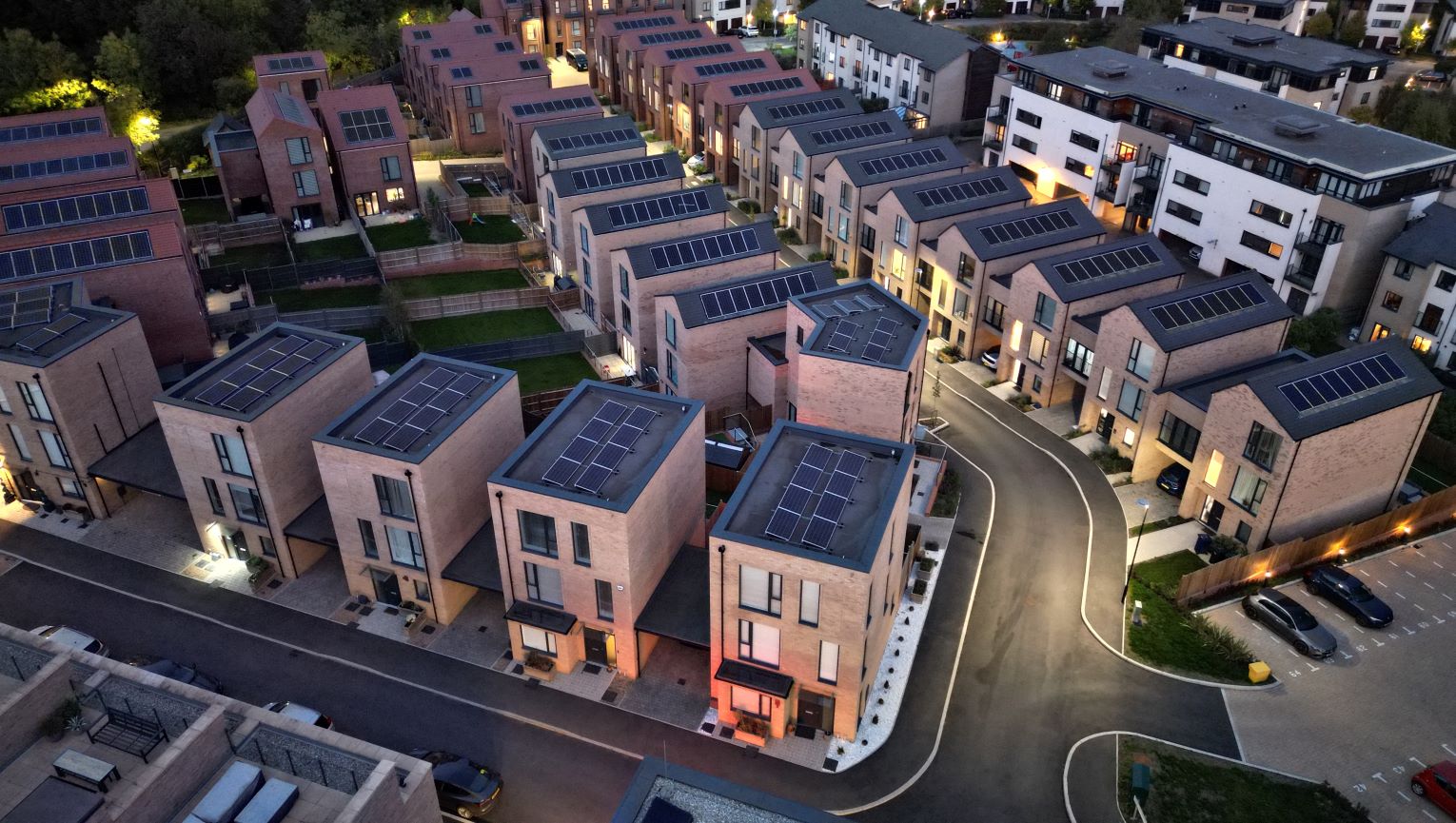 Příklad připravovaného projektu dostupného bydlení v Praze
Představení projektu dostupného bydlení v Praze
Projekt v číslech1
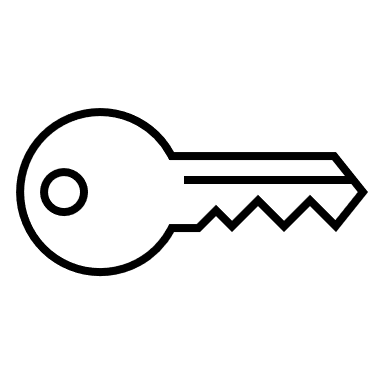 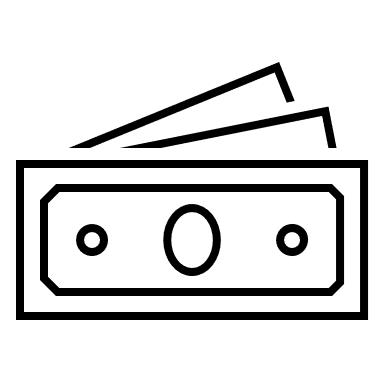 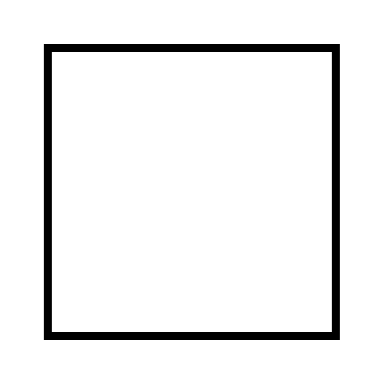 139
bytů
830 - 860 mil. Kč
stavební náklady vč. ost. nákladů
14,9 tis. m2
hrubá podlažní plocha
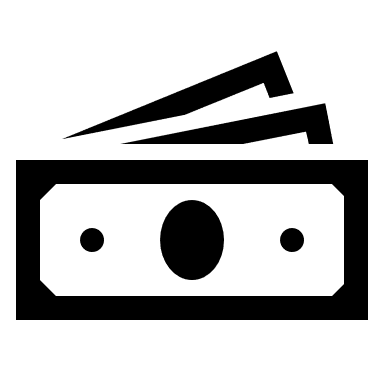 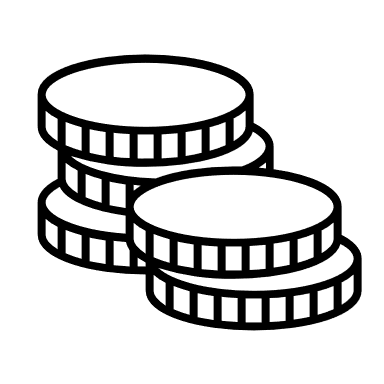 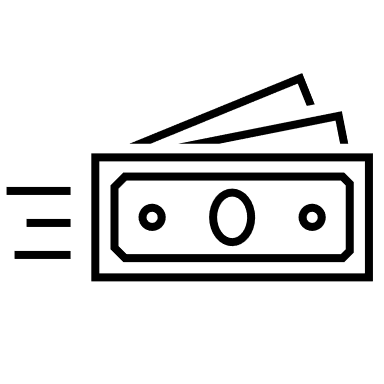 56,6 tis. Kč
stavební náklady na 1 m2
990 - 1 020 mil. Kč
celkové náklady projektu (stavební a provozní)
45,7 mil. Kč roční platba za dostupnost na základě výkonu
Dopad změny výše zlevněného nájemného
Rozpočtová zátěž Prahy v 1. roce
Změny výše zlevněného nájemného
Výše nájemného má především vliv na tržby projektu. Čím je vyšší nájem oproti nabídkovému nájemnému, tím vyšší jsou tržby projektu a naopak. Změna tržeb následně ovlivní hodnotu peněžních toků projektu a čistou současnou hodnotu (ČSH) projektu ve variantách PPP a PSC.
55 %
75 %
65 %
-14,0mil. Kč
-9,8mil. Kč
-15,1
mil. Kč
V prvním scénáři je použito zlevněné nájemné ve výši 55 % nabídkového nájemného Praha 10.

V druhém scénáři je použito zlevněné nájemné ve výši 65 % nabídkového nájemného Praha 10.

V třetím scénáři je použito zlevněné nájemné ve výši 75 % nabídkového nájemného Praha 10.
Průměrná výše dotace Prahy na 1 m2 (bez ohledu na dispozici bytů)
1.
2.
3.
55 %
75 %
65 %
1Tržby projektu v 1. roce provozní fáze snížené o platbu za dostupnost na základě výkonu
Dopad změny výše zlevněného nájemného na míru dostupnosti bydlení
Změny výše zlevněného nájemného
Součet průměrných měsíčních výdajů za energie a měsíčního snížení nájemného se vydělí průměrným měsíčním příjmem domácnosti.
Pokud tento podíl činí:
max. 30 % - vysoká dostupnost
max. 40 % - střední dostupnost
max. 50 % - nízká dostupnost
50 – 100 % - zlevněné nájemné je pro příjmovou skupinu stále nedostupné
Data pro určení hodnot vstupů jsou získány z ČSÚ.
Míra dostupnosti bydlení dle příjmových skupin domácností
1.
2.
3.
Legenda
Vysoká dostupnost
Nízká dostupnost
Střední dostupnost
Nedostupné
Dopad změny dotované části stavebních nákladů na PPP projekt
Změny výše dotace na stavební náklady
Výše dotace na stavební náklady především ovlivní celkové náklady projektu, což se projeví v změně platby za dostupnost na základě výkonu.
Rozpočtová zátěž Prahy v 1. roce
-14,0mil. Kč
-22,1mil. Kč
První scénář bez dotace předpokládá, že na stavební náklady projektu nebude poskytnuta žádná dotace.

Druhý scénář počítá s dotací na stavební náklady ve výši 20 % celkových stavebních nákladů.
1.
Dotace 20 % na stavební náklady
Bez dotace na stavební náklady
2.
Tržby a výdaje veřejného sektoru
Tabulka níže ukazuje celkové výdaje veřejného sektoru, které zahrnují náklady na platbu za dostupnost na základě výkonu a celkovou výši dotace na projekt.
Celkové výdaje veřejného sektoru v druhém scénáři bez dotace jsou nižší, protože část nákladů na projekt bude hrazena dotací již na začátku, což je z finančního hlediska nejefektivnější způsob dotace.
1náklady a ceny jsou uvedeny bez DPH
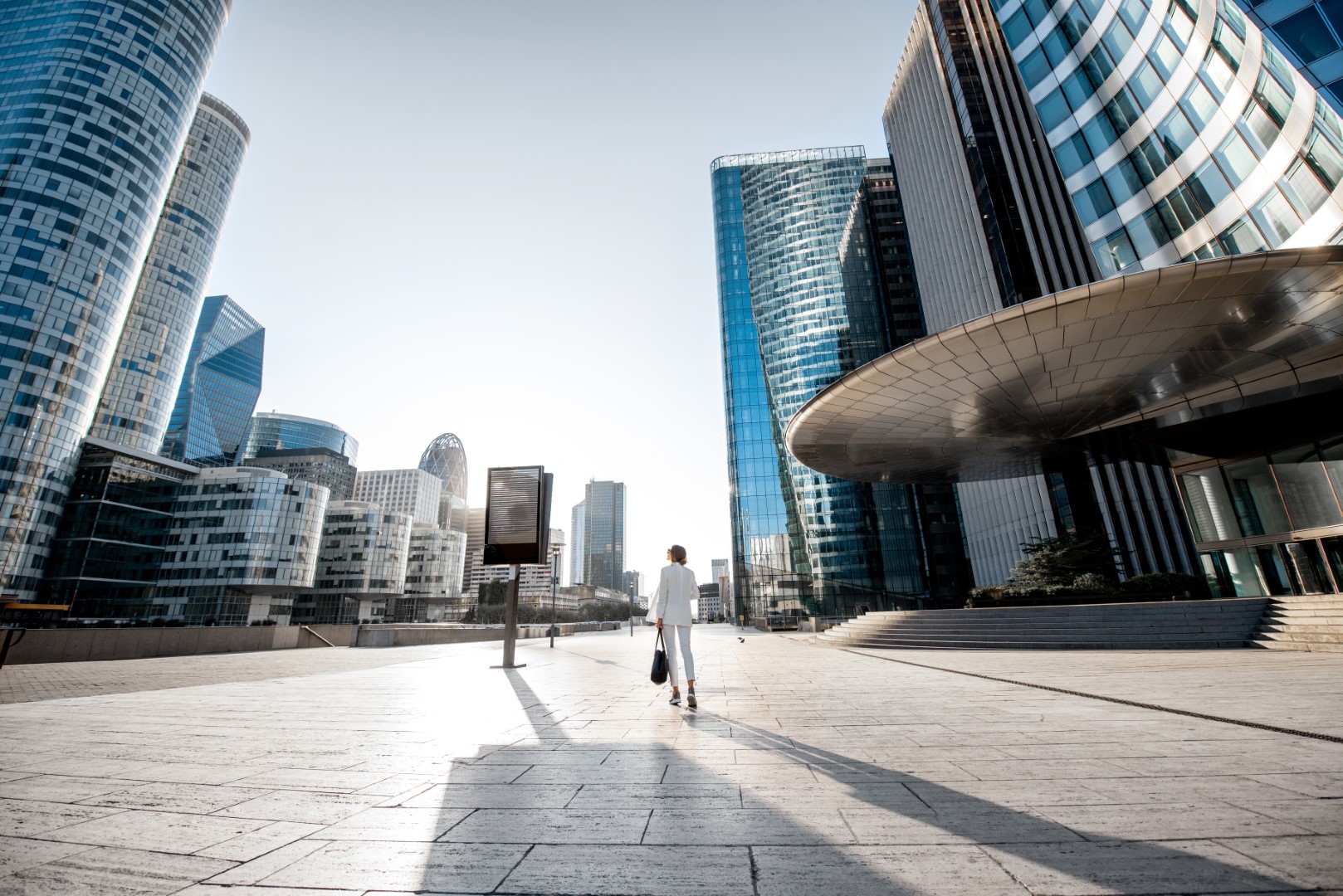 Metodiky zpracované v rámci projektu
Metodiky připravené v rámci projektu
Etapy procesu PPP a metodiky připravené v rámci projektu
Podrobný průvodce krok za krokem
Účel metodiky:
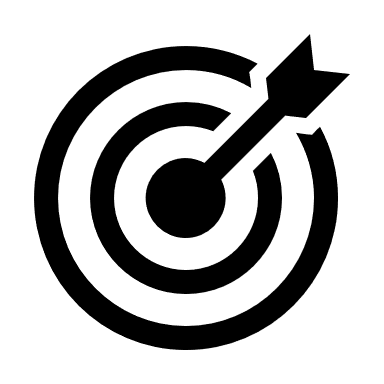 Průvodce předkládá zadavateli návody týkající se zajištění kompletní přípravy projektu od jeho identifikace až po úspěšný výběr dodavatele.
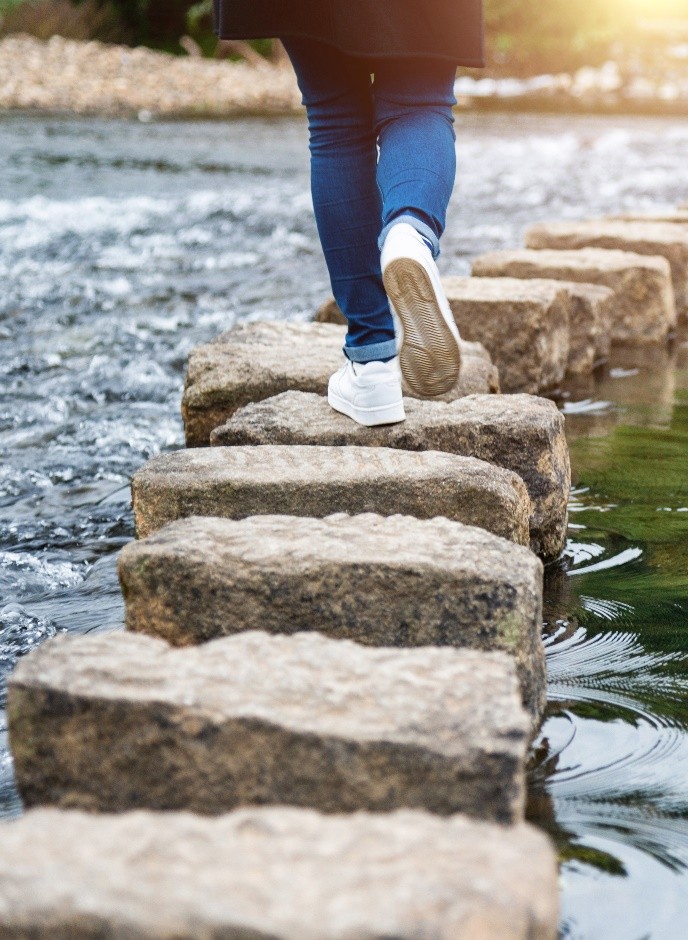 Průvodce předkládá zadavateli návody týkající se zajištění přípravné fáze projektu od pomoci s vytipováním vhodných ploch pro realizaci projektu a průzkumných prací, územně plánovací přípravu výstavby až po průzkum trhu.
Průvodce vysvětluje: 
právní rámec, 
tématiku řízení projektů, 
činnosti potřebné k posouzení stavu lokality 
očekávané požadavky na budoucí výstavbu.
Obsah průvodce je doplněn odkazy na ostatní výstupy projektu, které vhodně doplňují tohoto průvodce.
Příručka k zadávací dokumentaci a procesu
Účel metodiky:
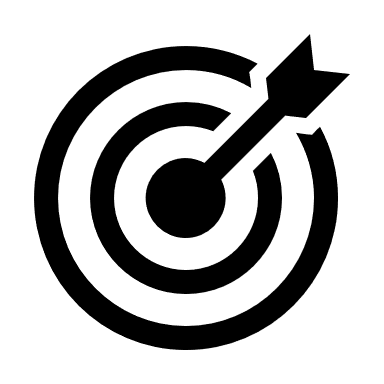 Cílem metodiky je provést municipality procesem zadávání projektů PPP dostupné bydlení a pomoci k úspěšnému vysoutěžení nejlepšího dodavatele.
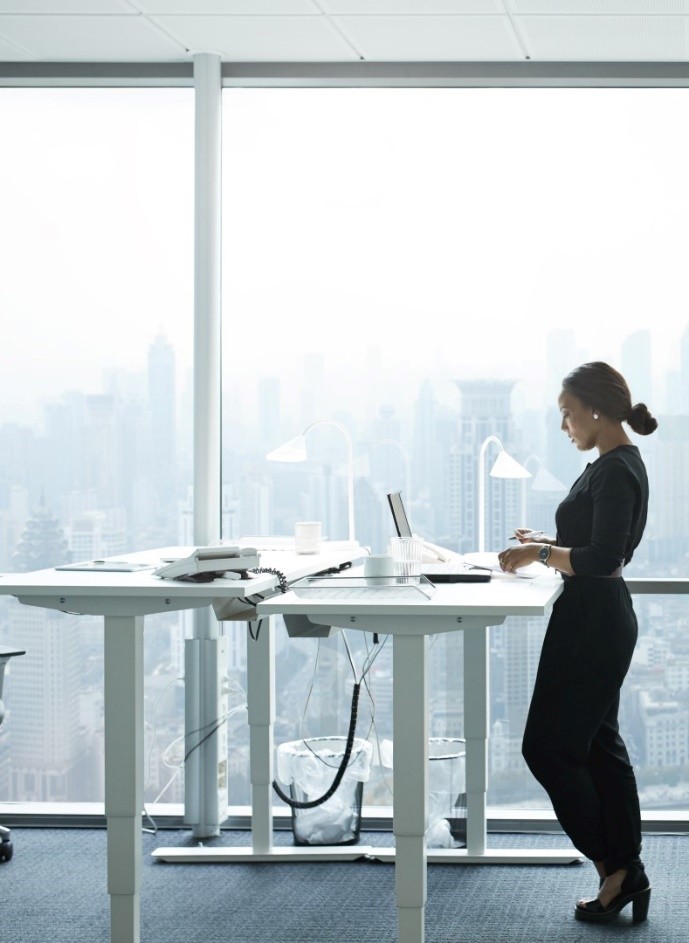 Průvodce vysvětluje přípravu zadávacích dokumentů a průběh zadávacího procesu projektu PPP dostupné bydlení krok za krokem. 
Metodický dokument je doplněn o 33 vzorových dokumentů a šablon, které je možné využít při přípravě zadávacích dokumentů.
Průvodce provádí uživatele: 

(1) Předběžnými tržními konzultacemi,
(2) Vysvětluje nadlimitní veřejnou zakázku na stavební práce,
(3) Popisuje proces jednacího řízení s uveřejněním,
(3.1) Příprava zadávacích podmínek, 
(3.2) Komunikace s účastníky,
(3.3) Posouzení kvalifikace, 
(3.4) Předběžné nabídky,
(3.5) Hodnocení,
(3.6) Ukončení zadávacího řízení.
Průvodce analýzou rizik
Účel metodiky:
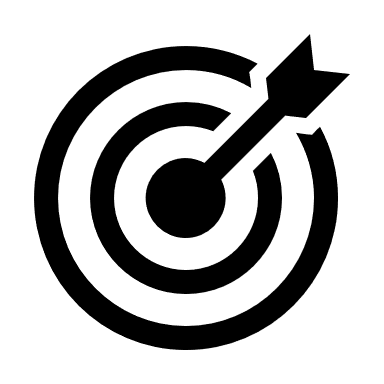 Metodika provádí uživatele procesem identifikace, hodnocením, alokace, mitigací a monitorováním rizik. Hlavním výsledkem této činnosti by mělo být optimální rozdělení rizik, jejich mitigace a kvalitní řízení.
Předpokladem úspěšného PPP projektu je adekvátní alokace rizik mezi veřejný a soukromý sektor. Riziko by mělo být přiděleno straně, která je schopna riziko lépe a efektivněji řídit tak, aby vznikala přidaná hodnota za peníze.
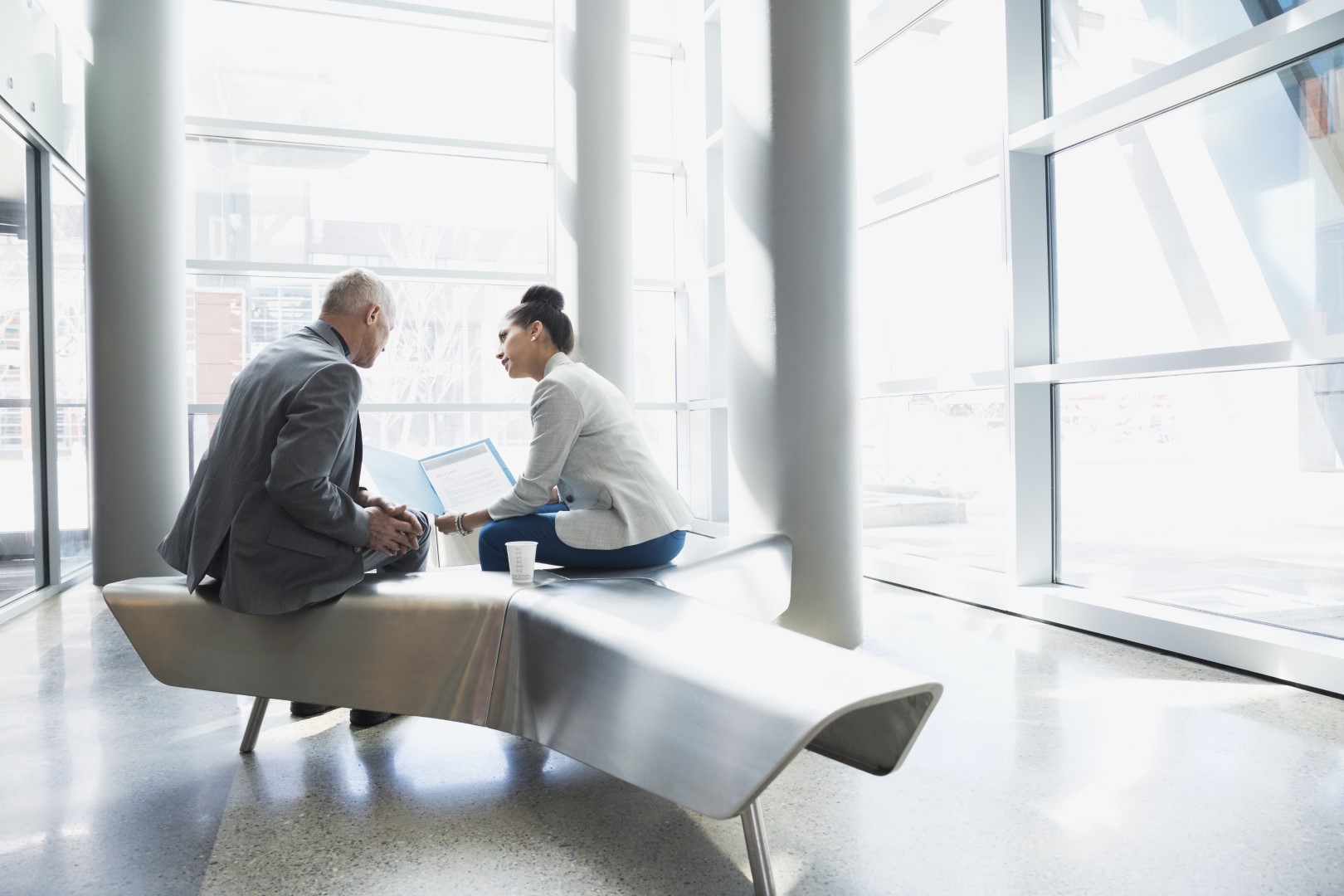 Klíčovým nástrojem používaným v analýze rizik je katalog a matice rizik obsahující všechny klíčové informace. Tento nástroj slouží především k identifikaci všech rizik, návrhu opatření k jejich mitigaci a pro efektivní monitoring rizik a jejich kvalitní řízení v průběhu všech projektových fází.
V rámci projektu PPP dostupné bydlení byly připraveny: 

Průvodce analýzou rizik zaměřený na sektor dostupného bydlení
Ilustrativní matice rizik pro projekty PPP dostupné bydlení
Aktualizace existujícího průvodce analýzou rizik pro PPP projekty
Průvodce finančním modelem a analýzou hodnoty za peníze
Účel metodiky:
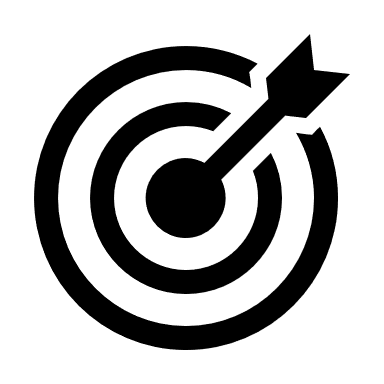 Cílem průvodce je poskytnout nástroj, který pomáhá při interpretaci, využívání a porozumění finančnímu modelu a dospět k rozhodnutí, zdali je výhodnější projekt implementovat pomocí standardní zakázky nebo PPP metodou.
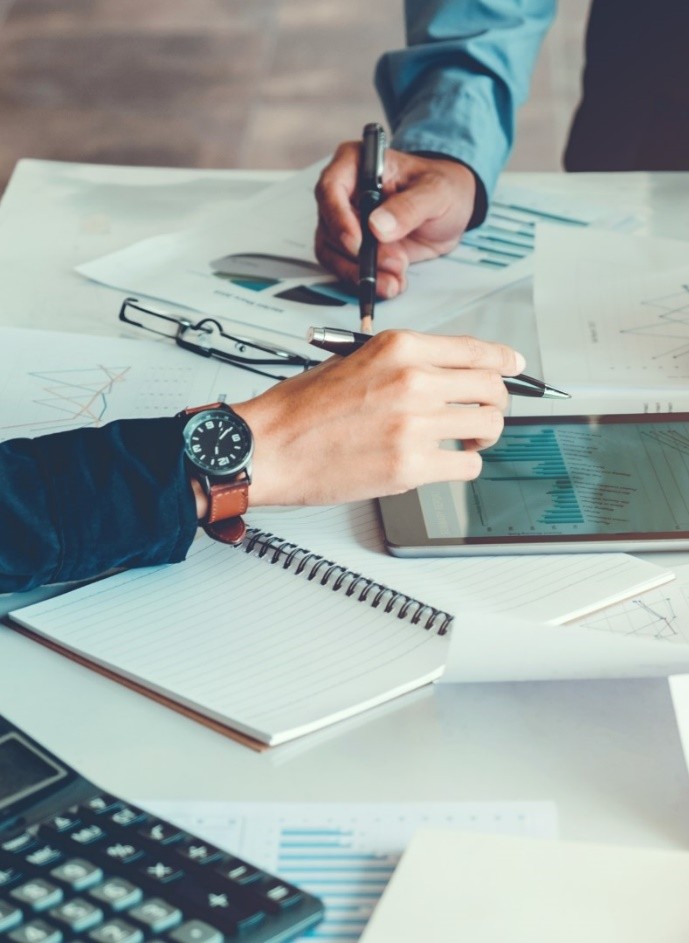 Průvodce předkládá zadavateli návod na přípravu finančního modelu projektu PPP dostupné bydlení a návod k jejich interpretaci.
V průvodcích je detailně vysvětlena analýza Hodnoty za peníze, která slouží k porovnání varianty implementace projektu pomocí standardní veřejné zakázky a metody PPP. Výsledkem analýzy je hodnocení, která varianta je pro zadavatele výhodnější.
V rámci projektu PPP dostupné bydlení byly připraveny: 

Průvodce přípravou finančních modelů pro projekty PPP dostupné bydlení
Ilustrativní finanční model pro projekty PPP dostupné bydlení
Aktualizace existujícího průvodce analýzou Hodnoty za peníze u PPP projektů
Vzorová smlouva pro PPP projekty dostupného bydlení
Účel metodiky:
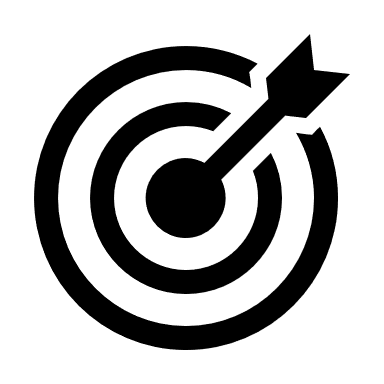 Cílem vzorové smlouvy je ušetřit čas při přípravě projektu a poskytnout vzor, který pokrývá klíčové aspekty smluvního vztahu mezi dodavatelem (soukromým partnerem) a municipalitou (zadavatelem).
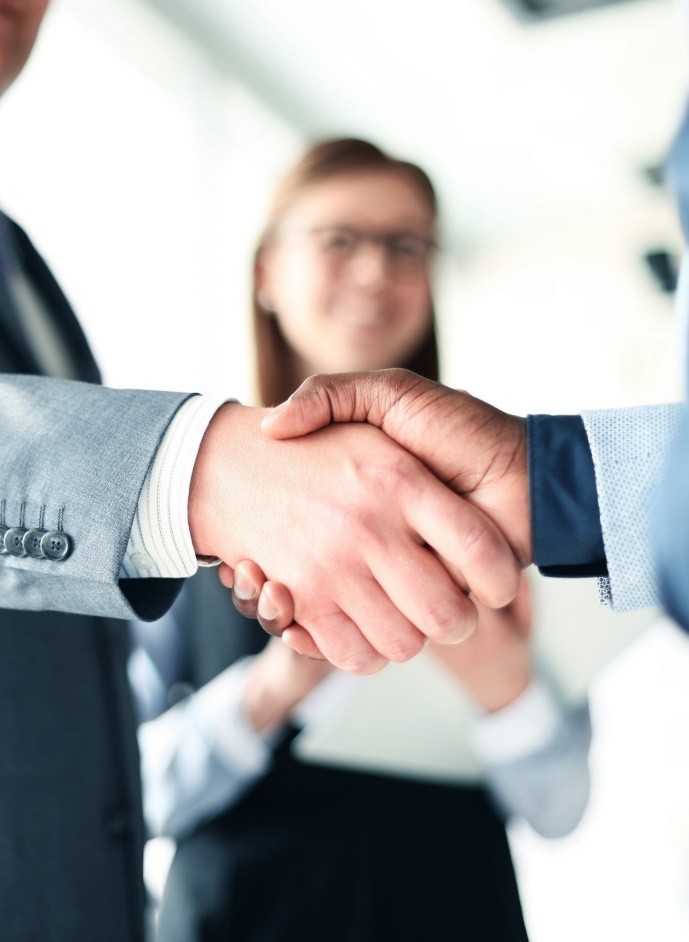 Průvodce předkládá zadavateli vzorovou smlouvu přizpůsobenou potřebám municipalit v České republice pro potřeby implementace projektů PPP dostupné bydlení.
Smlouva je připravena jako funkční celek, který vyžaduje minimum úprav, pokud jsou zachovány parametry projektu.
Smlouva obsahuje (výběr klíčových ustanovení): 

(1) Definice,
(2) Odkládací podmínky,
(3) Změna kontroly a postoupení,
(4) Ujištění a závazky zhotovitele,
(5) Přechod vlastnictví,
(6) Smluvní pokuty a nárok na náhradu škody,
(7) Práva duševního vlastnictví, 
(8) Doručování a komunikace, 
(9) Ochrana osobních údajů,
(10) Eskalace a řešení sporů.
Procesní postup při přípravě a realizaci PPP projektů
Účel metodiky:
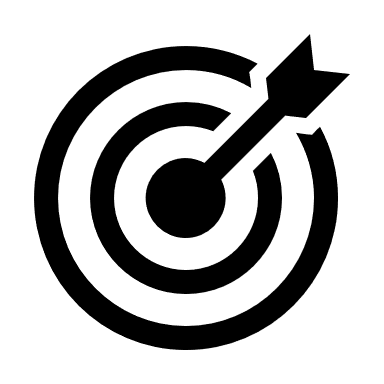 Průvodce vysvětluje proces přípravy, hodnocení, strukturování a zadávání PPP projektů krok za krokem.
Průvodce předkládá zadavateli stručný návod, jak realizovat projekt PPP krok za krokem. 
Průvodce vysvětluje průběh každé etapy procesu PPP, specifikaci činností a výstupů každé fáze.
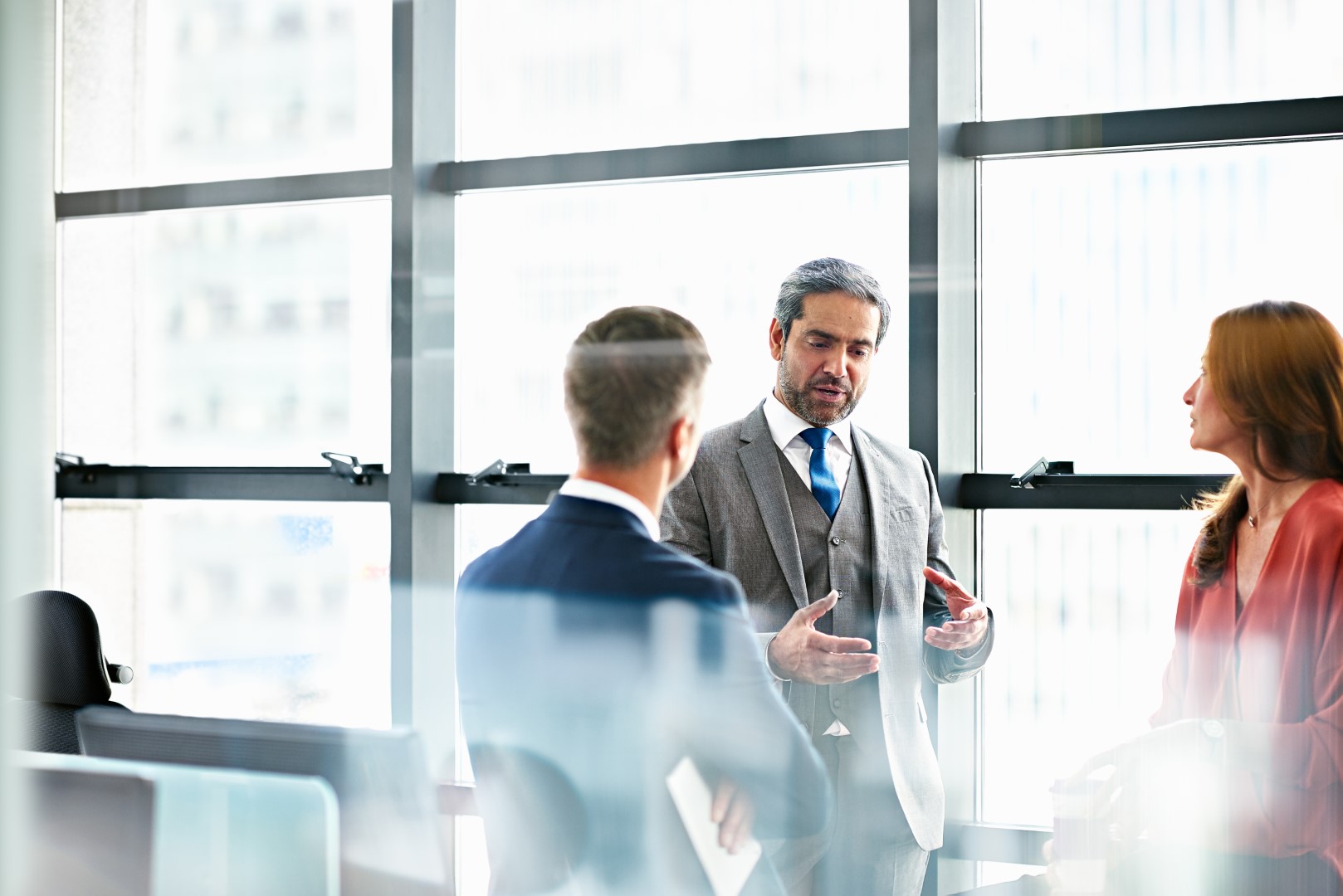 Průvodce stručně vysvětluje průběh následujících fází projektu: 

(1) Proces identifikace projektu,
(2) Posouzení proveditelnosti,
(3) Přípravu projektu
(4) Výběr partnera, 
(5) Uzavření smlouvy,
(6) Řízení a monitorování smlouvy,
(7) Ukončení smlouvy.
Průvodce metodikami pro realizaci projektů PPP
Účel metodiky:
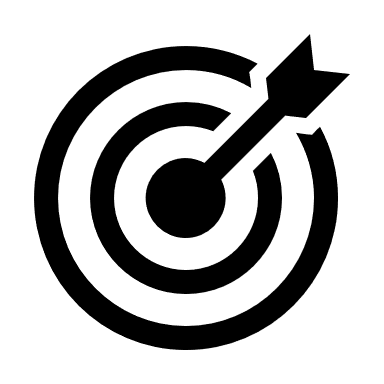 Cílem tohoto průvodce je poskytnout uživatelům představu o činnostech a procesech, ke kterým dochází v rámci realizace PPP projektu a odkázat na další dostupné materiály.
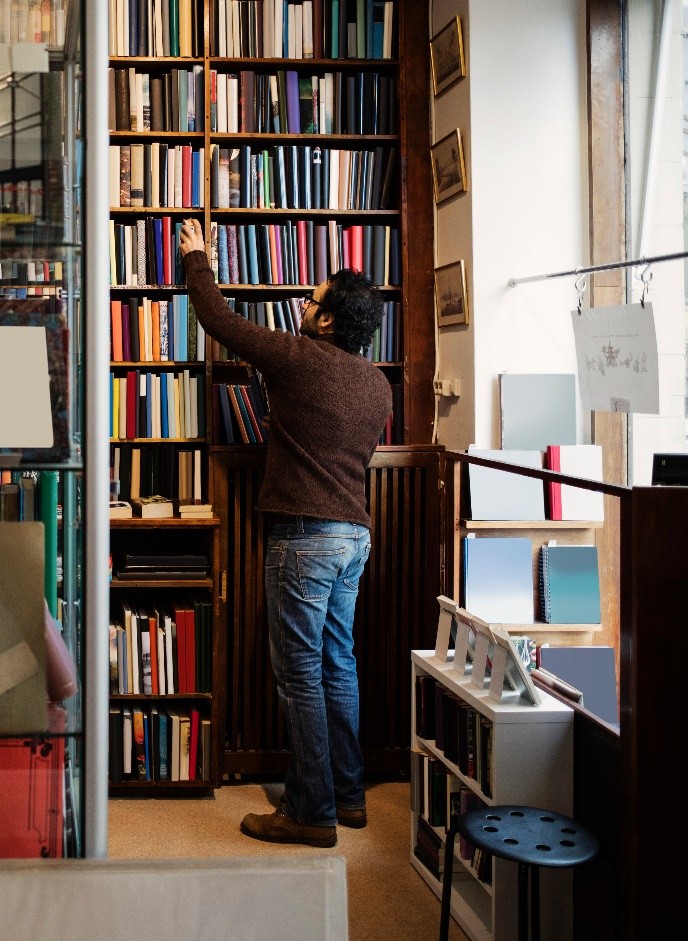 Metodika nabízí úvod do problematiky, na který navazují dílčí metodické materiály, které jednotlivé klíčové procesy popisují ve vyšší míře detailu.
Tato příručka je tak vhodným výchozím materiálem ke studiu jednotlivých metodik a zároveň též svorníkem, který usnadní uživatelům orientaci v jednotlivých dokumentech.
Průvodce metodikami shrnuje PPP proces a odkazuje na klíčové metodiky potřebné v jednotlivých fází viz níže:
 
(1) Identifikace příležitosti,
(2) Studie proveditelnosti,
(3) Přípravu projektu,
(4) Výběr partnera, 
(5) Uzavření smlouvy.
Metodika vypracování studie proveditelnosti
Účel metodiky:
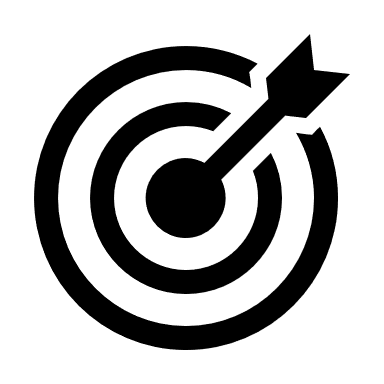 Cílem metodiky je provést uživatele zpracováním studie proveditelnosti projektu PPP. Výstupem studie je zhodnocení možných variant dodání a doporučení, zdali je projekt výhodné realizovat nebo nikoliv.
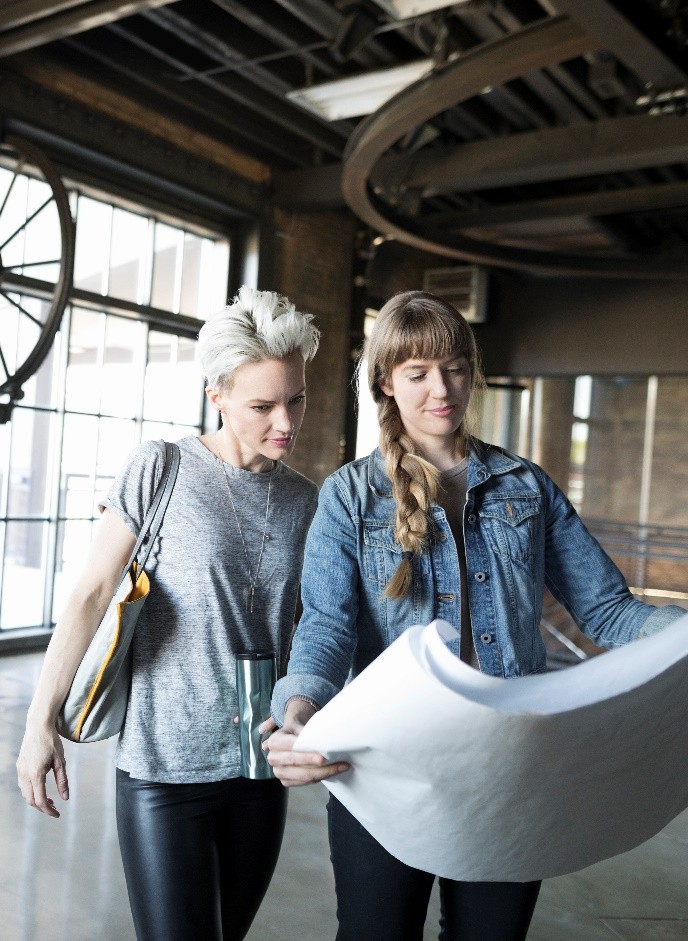 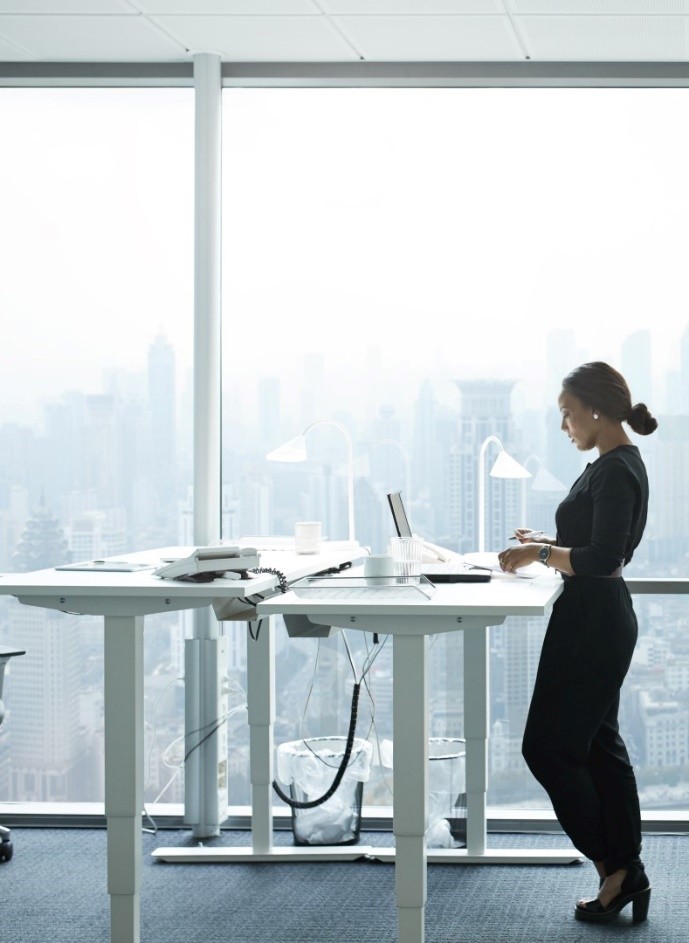 Průvodce předkládá zadavateli přehled témat, která by měla být hodnocena v rámci studie proveditelnosti. 
Metodika provede uživatele přípravou jednotlivých kapitol studie proveditelnosti a vyhodnocením klíčových aspektů projektu.
Průvodce provádí uživatele: 

(1) Posouzením strategického kontextu,
(2) Analýzou možností dodání služby,
(3) Revizí proveditelnosti projektu,
(4) Analýza možností pořízení služby (standardní veřejná zakázka nebo PPP)
(5) Příprava harmonogramu implementace projektu.